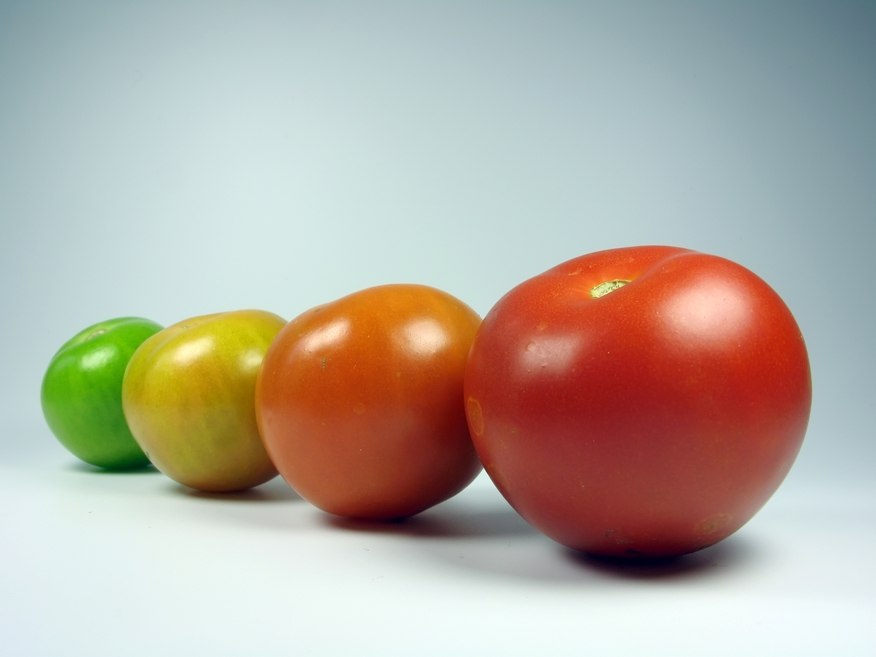 Inköpsanalys – att nå inköpsmognad
Snabba inköpsfakta
Analysresan – den korta versionen
2012
Inköpsanalyssystem
2014
Inköpsanalytiker
2016
Kategoriträd
Avtalstrohet leverantör
Automatiska priskontroller
2017
Avtalstrohet
upphandlat sortiment
Besparingspotential kommuniceras till förvaltningarna
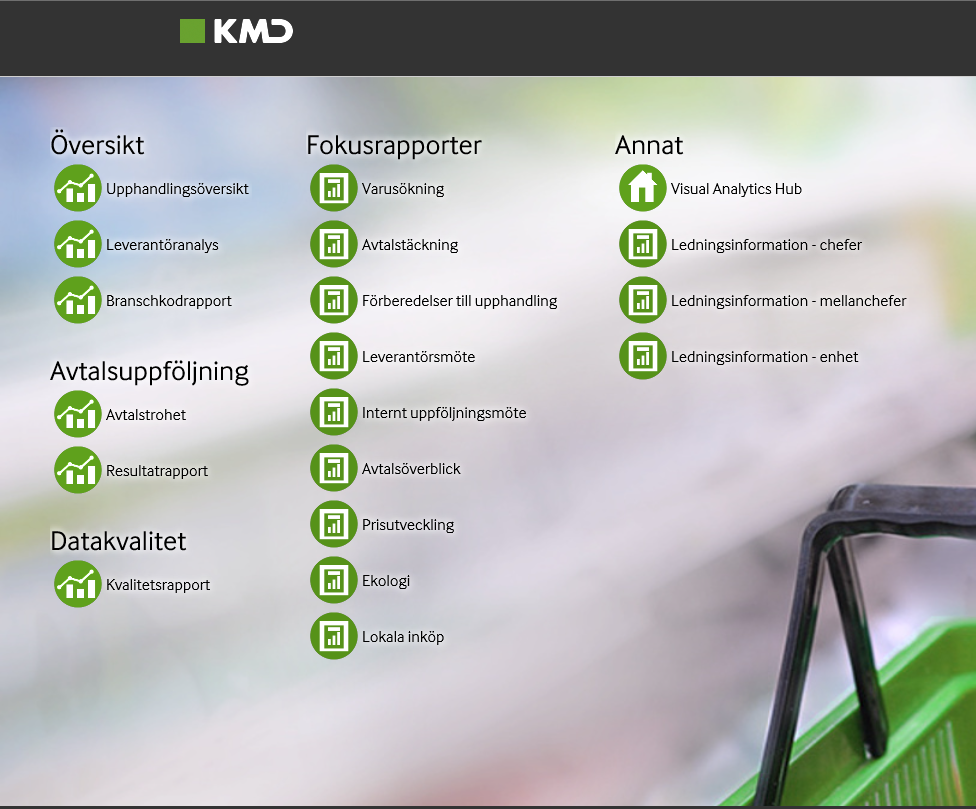 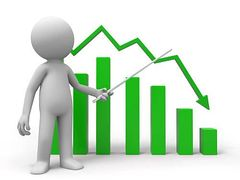 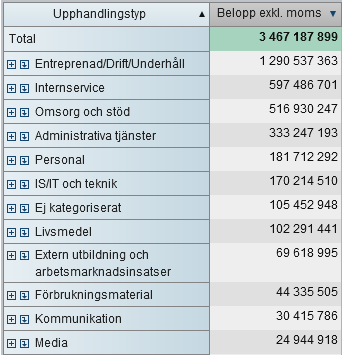 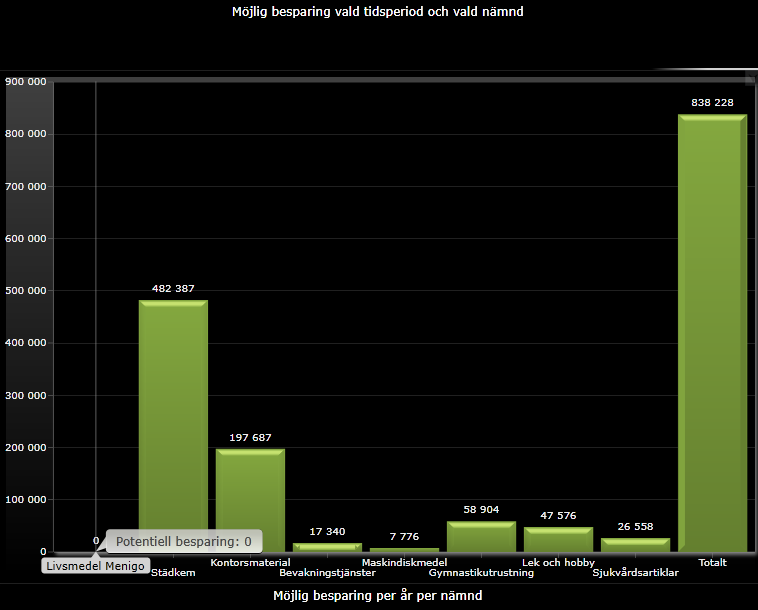 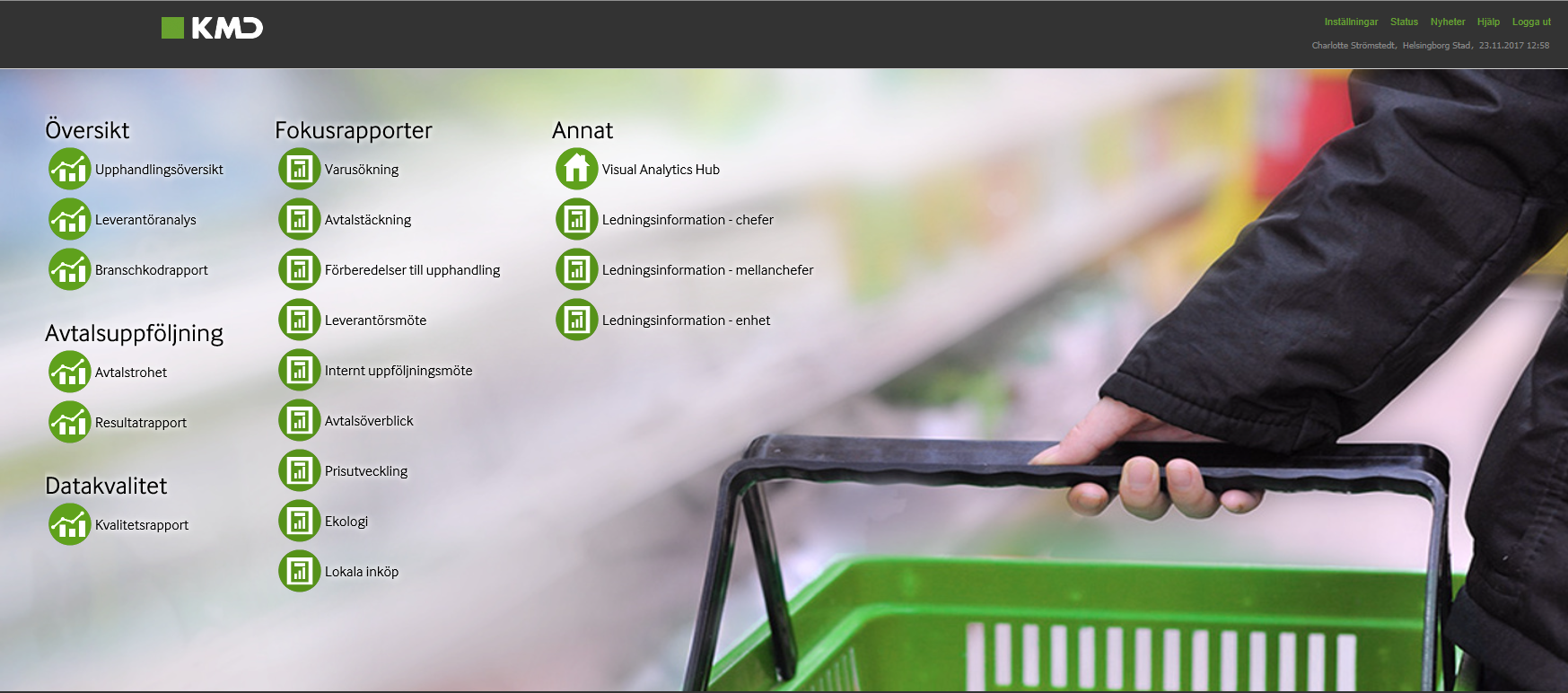 Inköpsanalyssystem
Analyserar fakturaraderna.

Kategorisering (automatisk) utifrån texten på fakturan.

Ställer krav på e-faktura och tydlighet på fakturaraden.

Kräver resurs som aktivt jobbar med och underhåller systemet för att få full utväxling.

”Ferrari”
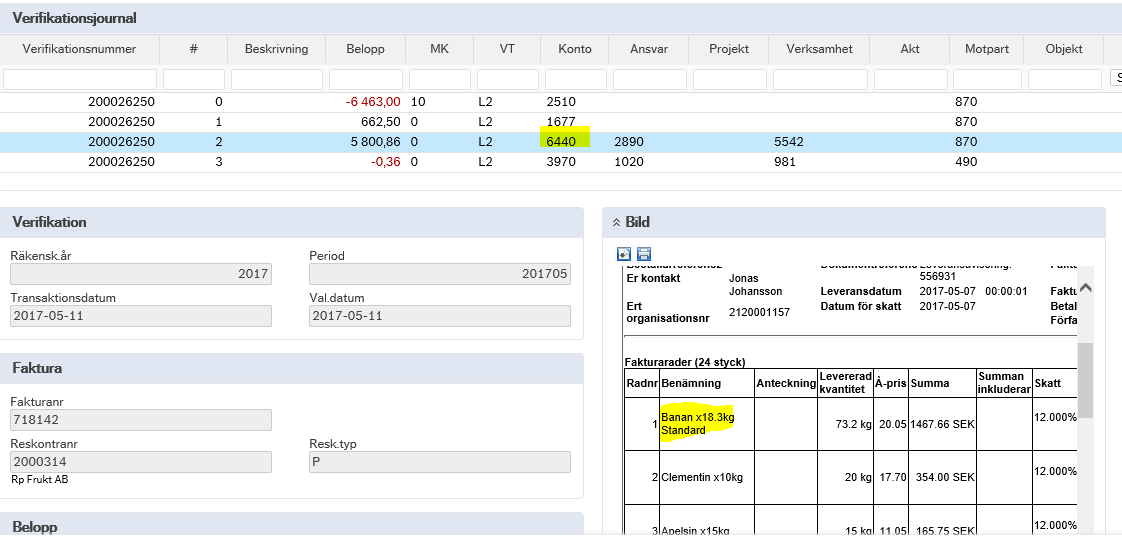 Livsmedel
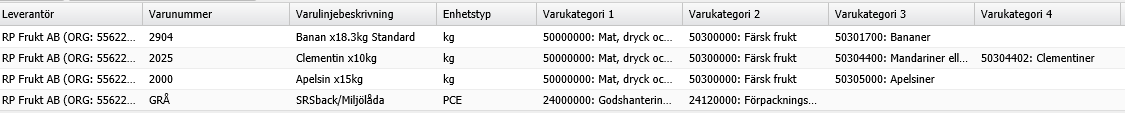 Spendanalys
Avtalstrohet
Riktigt bra!
Ja
Ännu bättre!
Köper vi de upphandlade varorna hos avtalsleverantören?
Det nettoprissatta sortimentet
Ja
Bra!
Köper vi rätt typ av varor/tjänster hos avtalsleverantören?
Ex. Städmaterial hos Procurator, kontorsmaterial hos Office Depot etc.
Ja
Köper vi hos den rätta leverantören (avtalsleverantören)?
Ex. Köp (oavsett vad) hos Procurator, Office Depot etc.
Nej
Nej
Nej
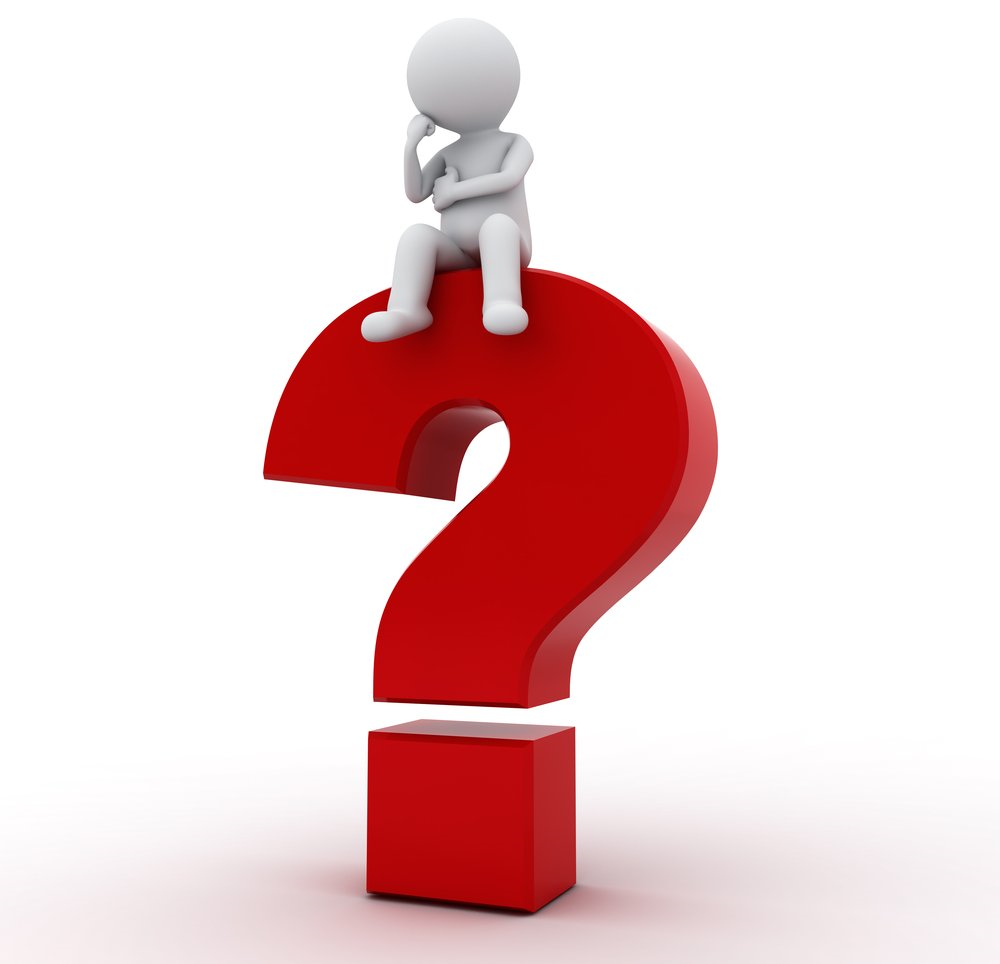 Vad betyder detta?
Vem bryr sig?
Avtalstroheten på städproduktsavtalet är 53%
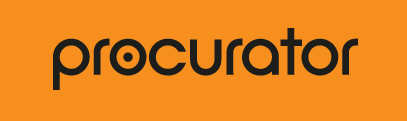 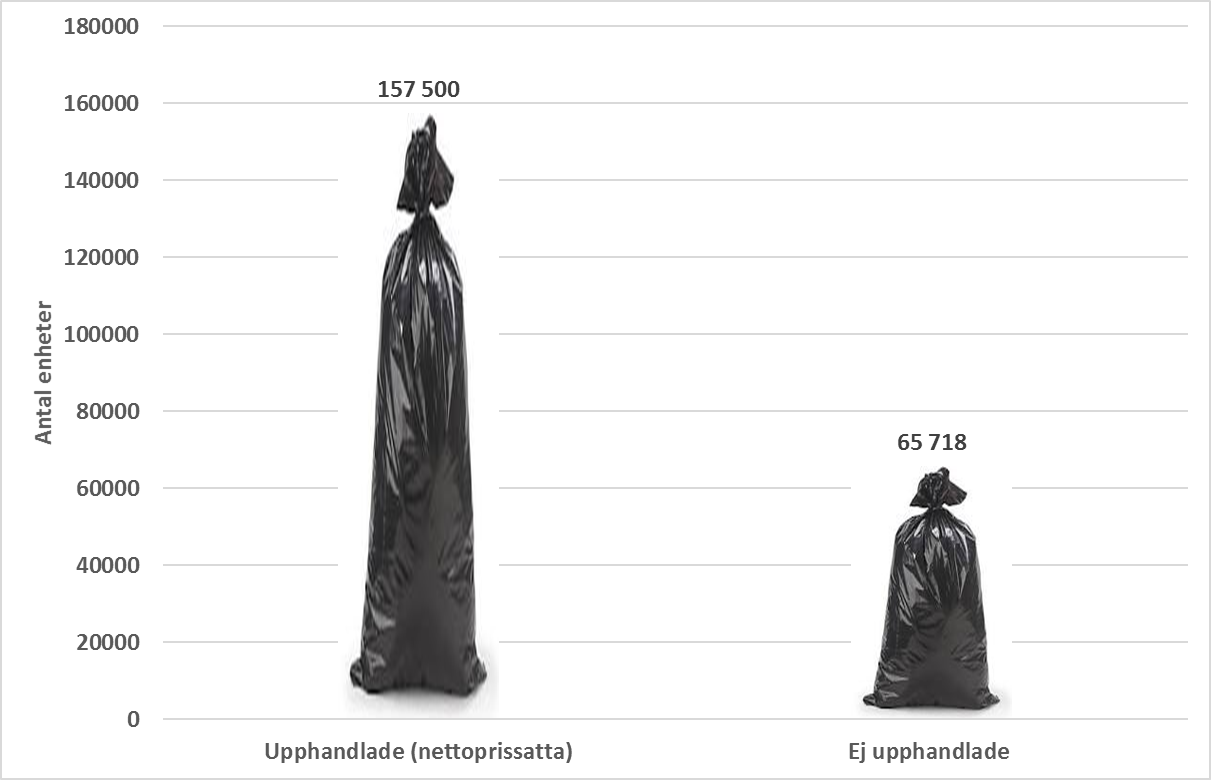 2 kr/st.
Extra kostnad: 200 000 kr
5 kr/st.
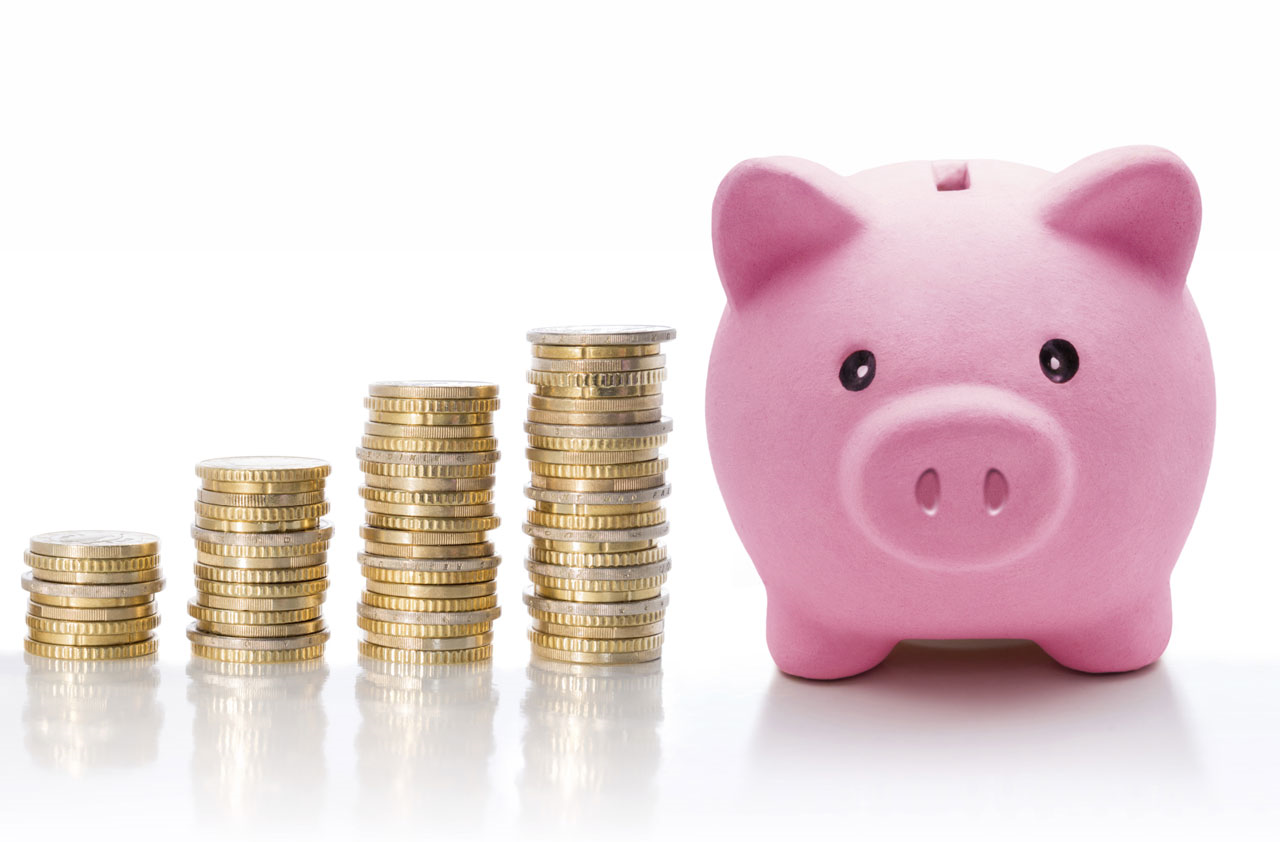 Stora möjligheter att sänka kostnader!
SPENDInköp 2017, Mkr
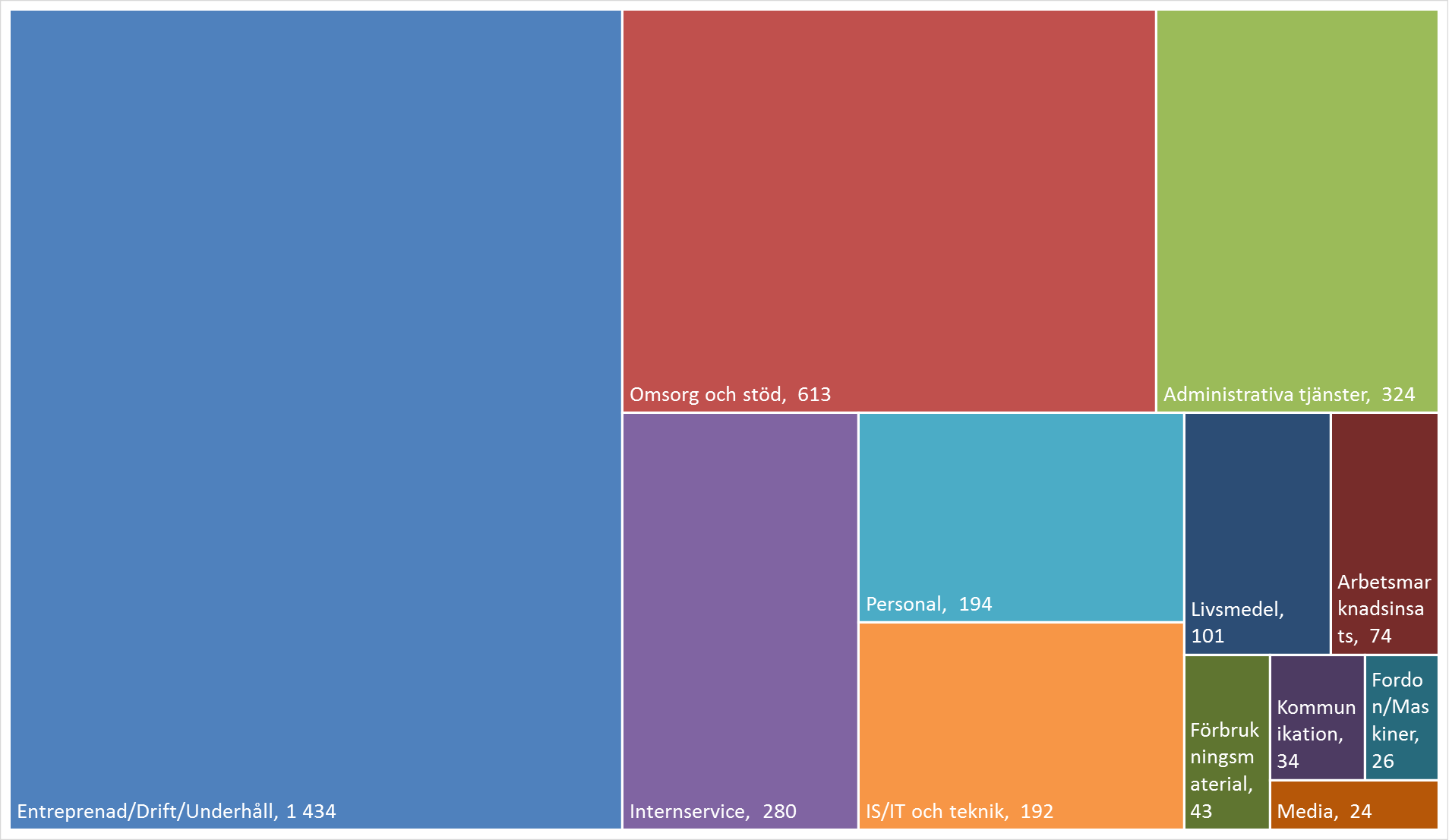 Leverantörer per kategori
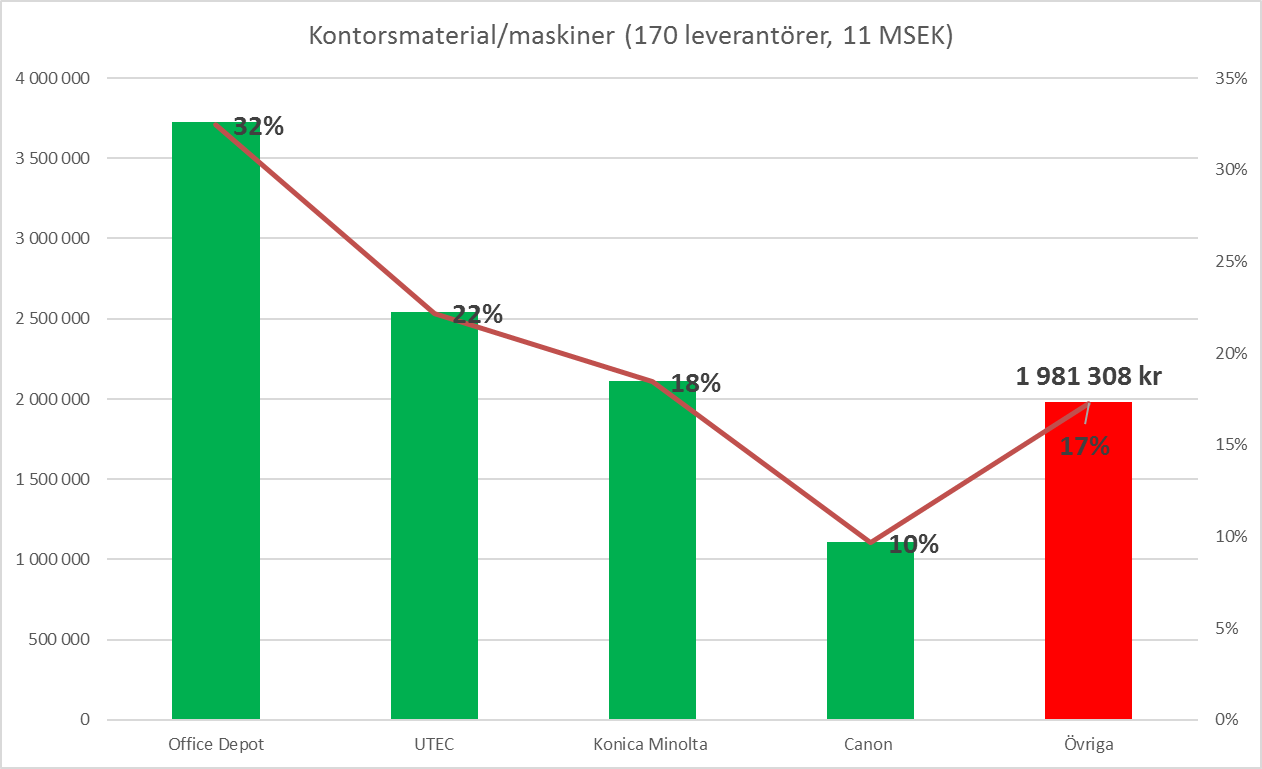 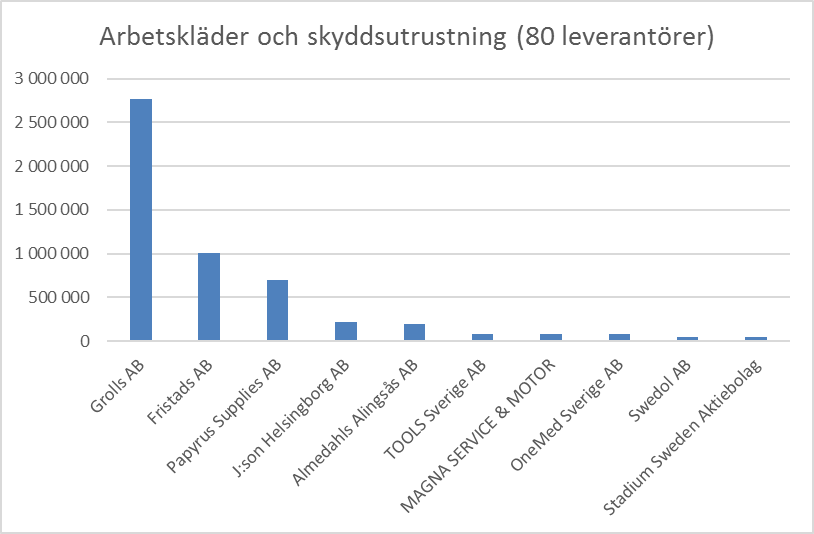 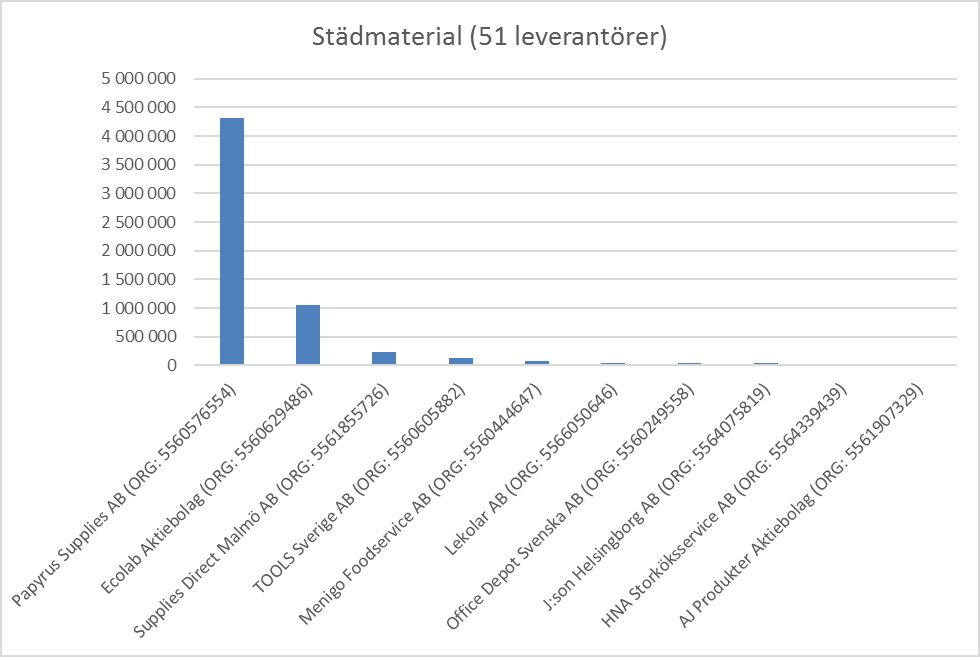 SPEND - Städmaterial
Kategori ”Städmaterial” vald
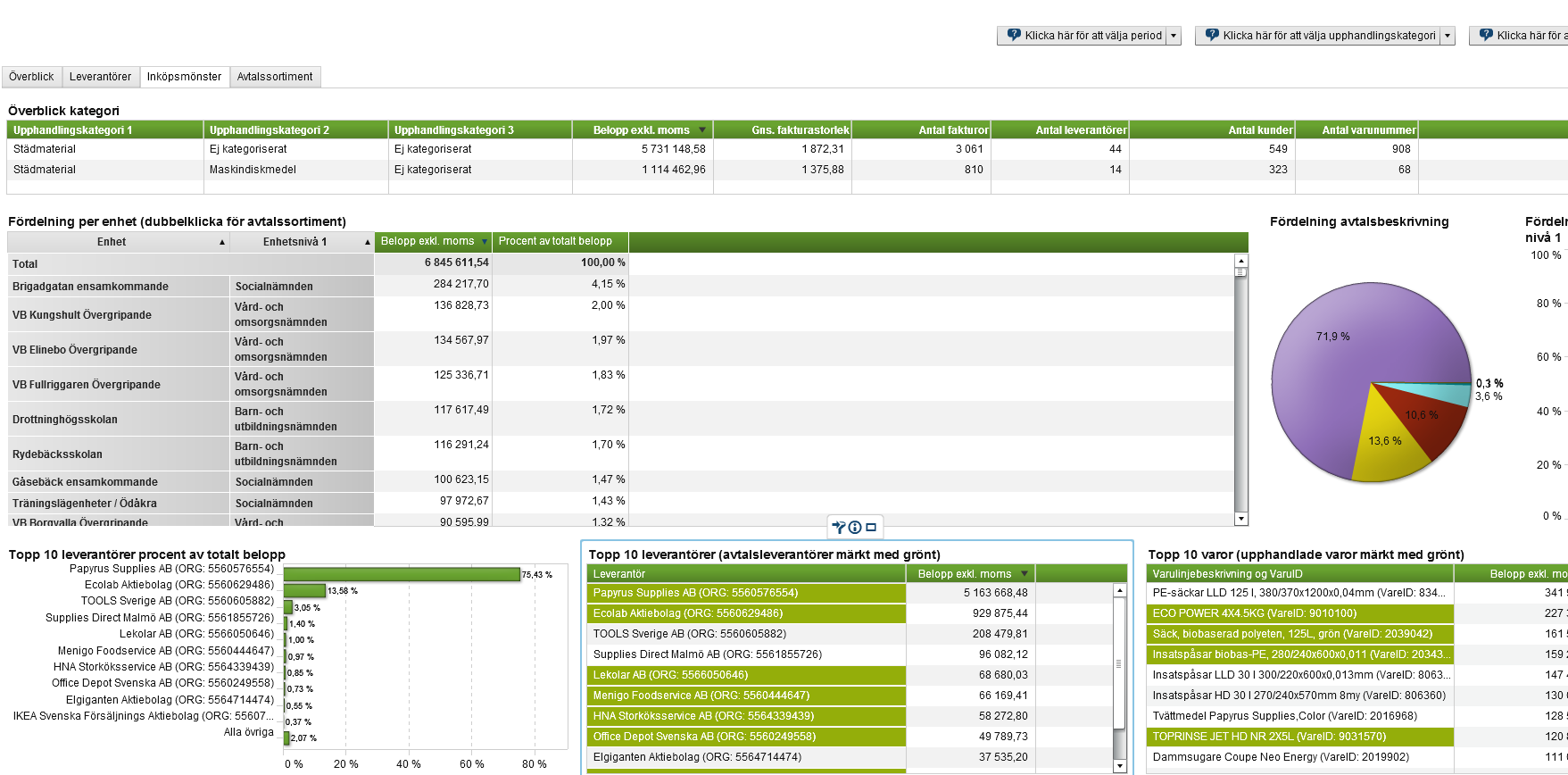 Vem köper?
Var köper vi?
Vad köper vi?
SPEND - Städmaterial
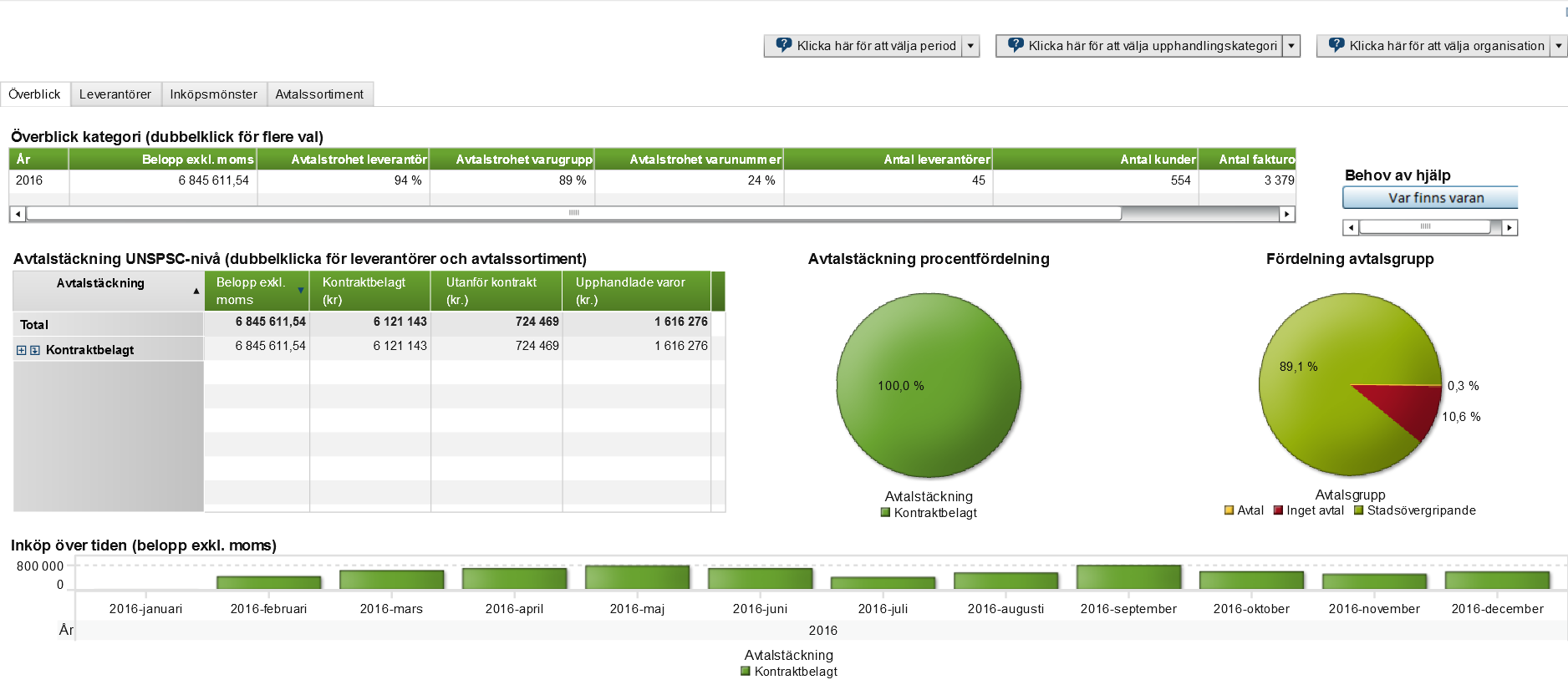 Avtalstrohet
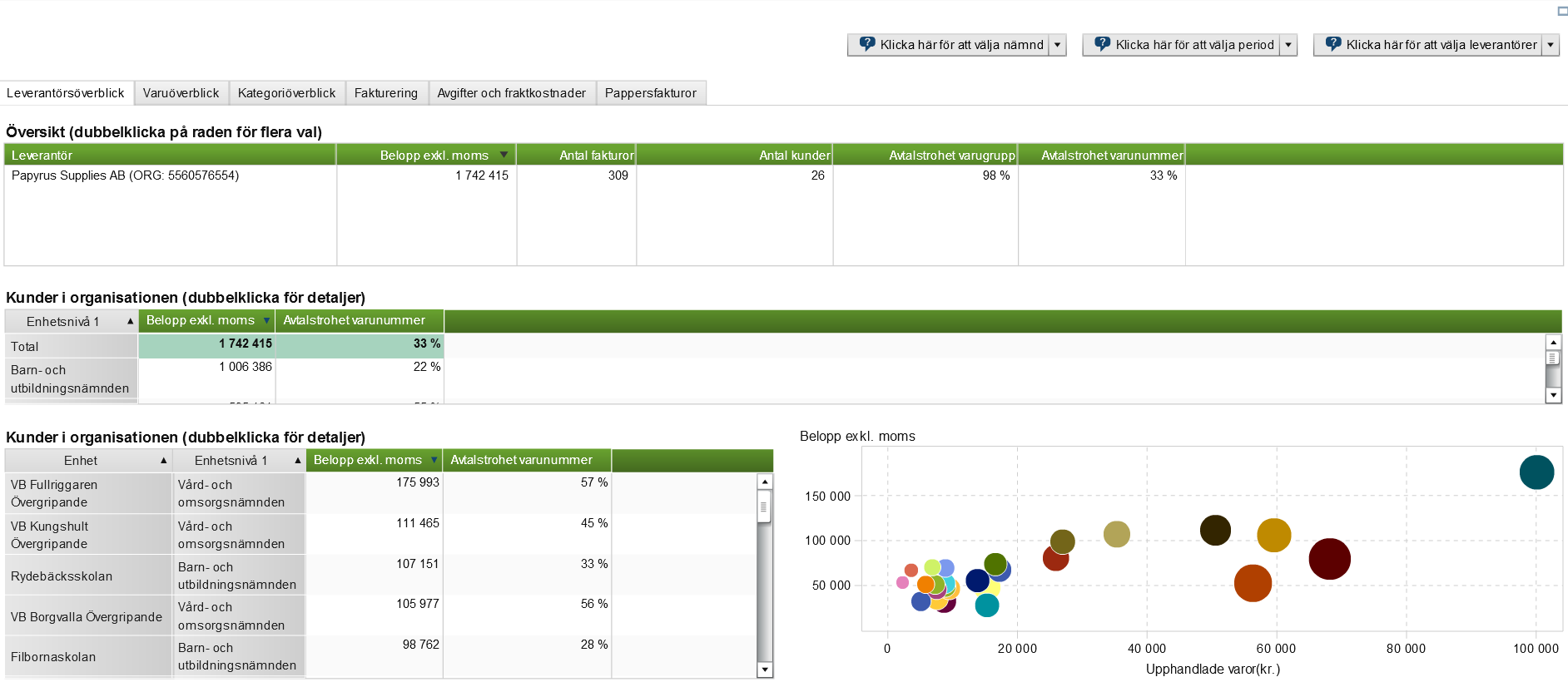 33% avtalstrohet
Avtalstrohet
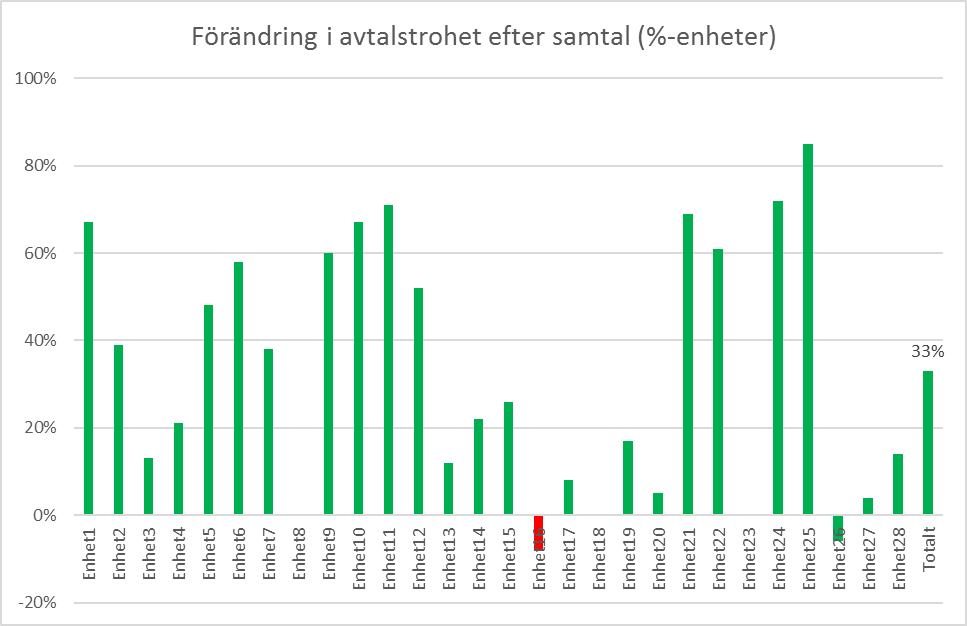 Resultatet
66%
33%
Avtalsuppföljning
E-faktura/Prislista

Priskontroll

Otillåtna avgifter (frakt/leveranskostnad etc)
Kontroll e-faktura
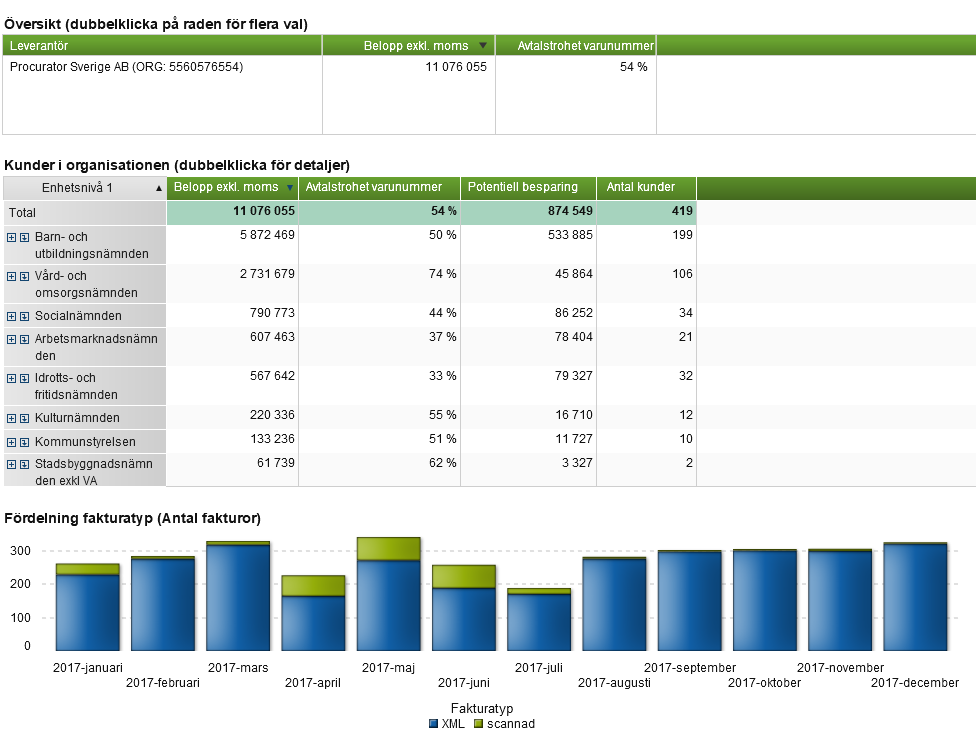 Priskontroll
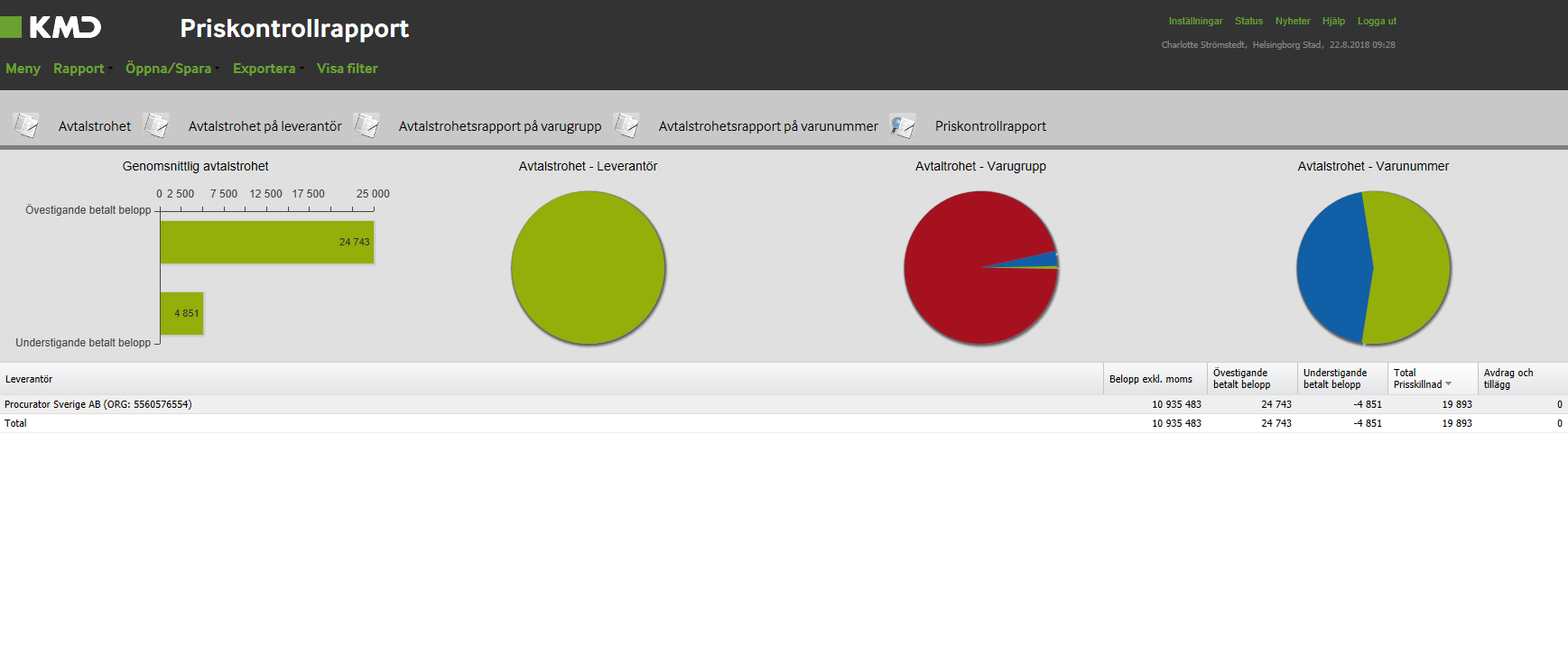 Otillåtna avgifter
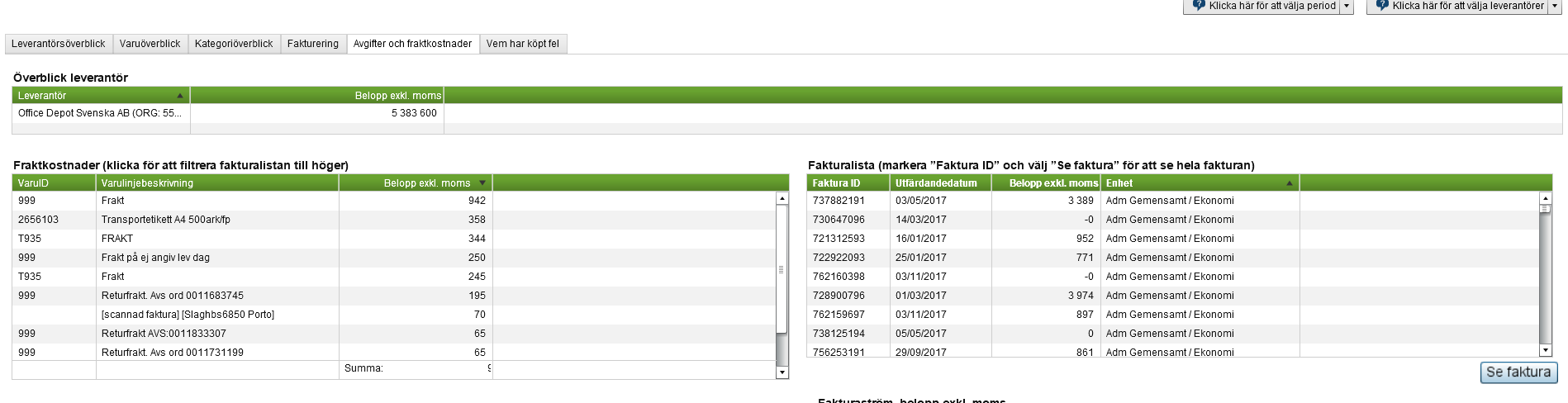 Sprid information om hur köp görs och öka medvetenheten
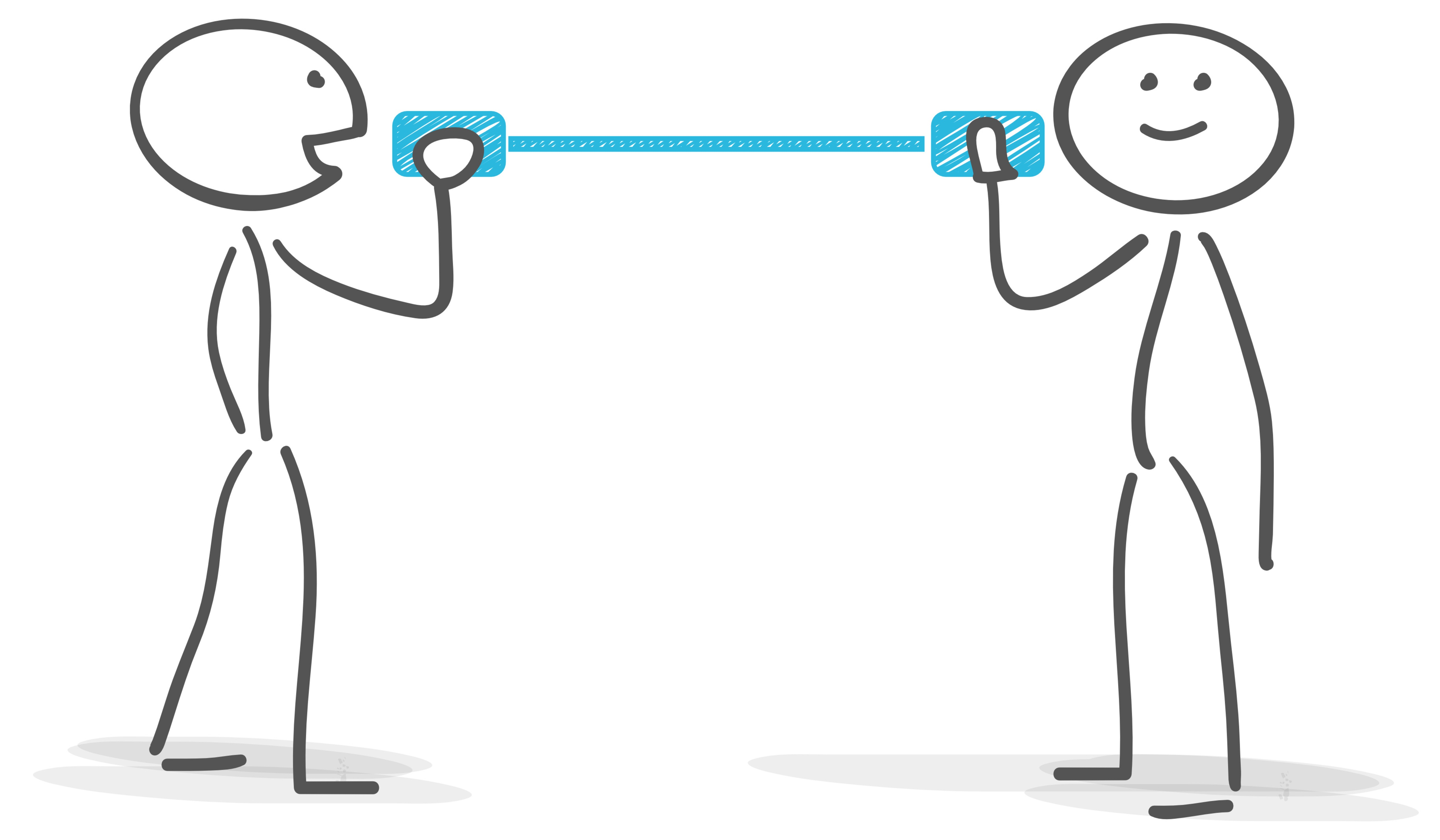 TACK!
charlotte.stromstedt@helsingborg.se
petra.rantzow@helsingborg.se